Aktuelle Lage im Nahen Osten
Dr. Karin Kneissl	
Publizistin, Lehrbeauftragte & Energieanalystin



13. Februar 2016

Kontakt: karin@kkneissl.com 
Website: www.kkneissl.com
Dr. Karin Kneissl – 13. Februar 2016:  Aktuelle Lage im Nahen Osten
Ölpreisentwicklung
Mögliche Szenarien
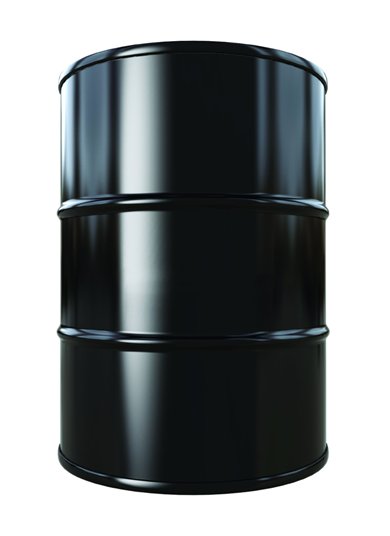 −
 Angestrebtes Preisniveau von 60-75 USD pb oder gar temporärer bottleneck (2004) infolge koord. Angebotskürzung durch OPEC und Nicht OPEC Prod. Seit 1.1.2017 – effektive Umsetzung?
↘
Massiver Einbruch der Nachfrage (VW, CC) infolge großer Rezession; v.a. EU. 
 Preisverfall unter 30 USD pb.
↗
Infolge interner Unruhen in den Golfstaaten und Produktionsausfällen kommt es zu einer Preisspirale. Iran ersetzt saudische Ausfälle. 
 Preis um 100 USD pb.
Dr. Karin Kneissl – 13. Februar 2016:  Aktuelle Lage im Nahen Osten
Erdölmarkt: Überangebot und Nachfragespitze
„peak oil“ vs. „peak supply“
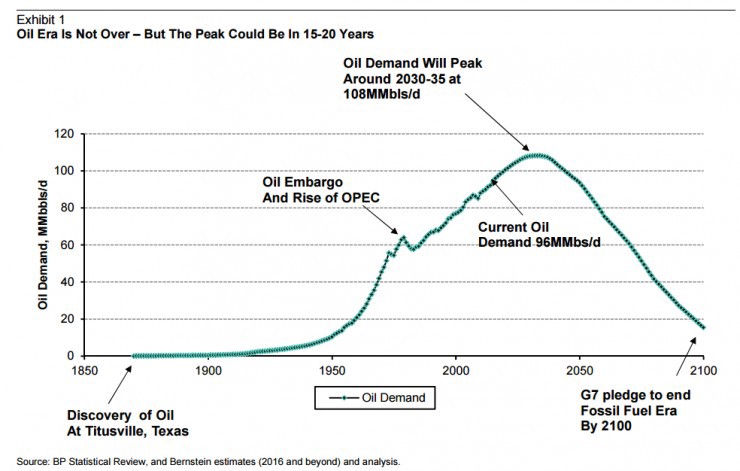 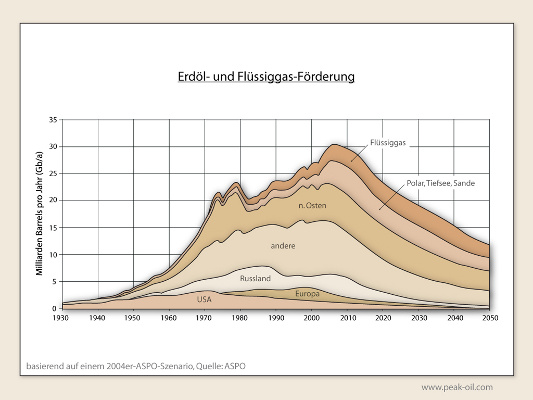 Dr. Karin Kneissl – 13. Februar 2016:  Aktuelle Lage im Nahen Osten
Saudi Arabien: Königliches Trio der Macht
König Salman Bin Abdulaziz Al Saud
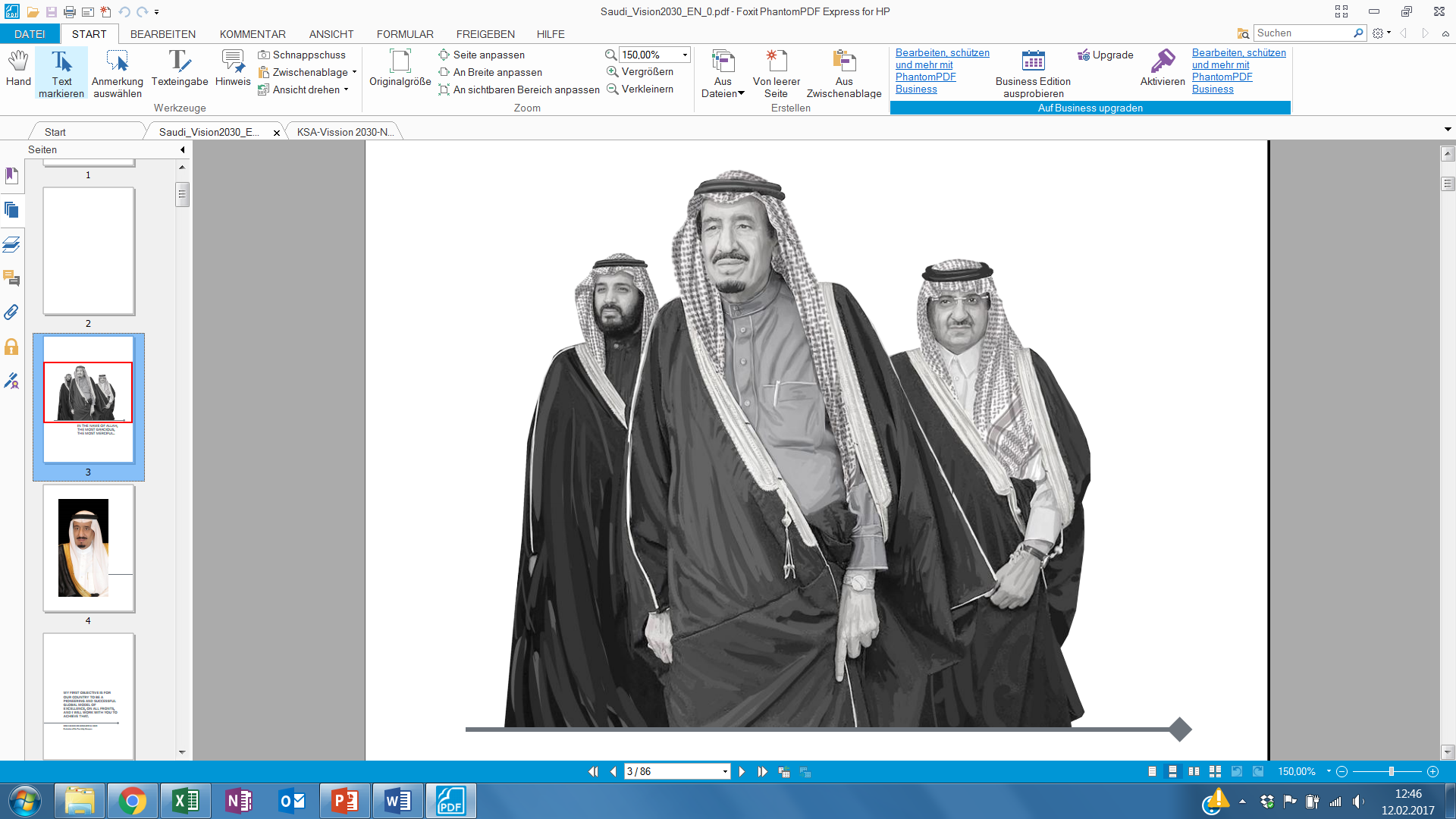 Prinz Mohammed bin Salman al-Saud
Verteidigungsminister, Vize-Kronprinz ,
zweiter stellvertretender 
Premierminister und 
Vorsitzender des Rates 
für Wirtschaft und
 Entwicklung
Prinz Mohammed ibn Naif ibn Abdul-Aziz Al Saud
Innenminister
Dr. Karin Kneissl – 13. Februar 2016:  Aktuelle Lage im Nahen Osten
Schwerpunkte des von der Beratungsfirma McKinsey inspirierten Reformplans
Diversifizierung in Richtung nationaler Produktion (auch Waffen, KSA – Nr. 3 im globalen Rüstungsgeschäft) – Transformation der (Energie-) Wirtschaft weg vom Öl.
„Brot und Spiele“ für die Bevölkerung – Aufbau eines Unterhaltungssektors (v.a. Sport).
Rekrutierung saudischer Staatsangehöriger für den Arbeitsmarkt – Reduzierung der Arbeitslosigkeit von 11 auf 7,6 Prozent.
Energiewirtschaft eher marginal behandelt.
Finanzierung durch eine Teilprivatisierung des saudischen Ölgiganten Aramco.
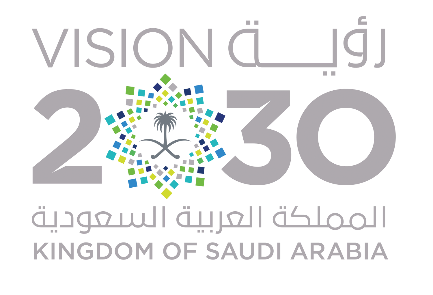 Dr. Karin Kneissl – 13. Februar 2016:  Aktuelle Lage im Nahen Osten
Jugendarbeitslosigkeit im MENA Raum: Arbeit prioritär vor politischer Teilnahme
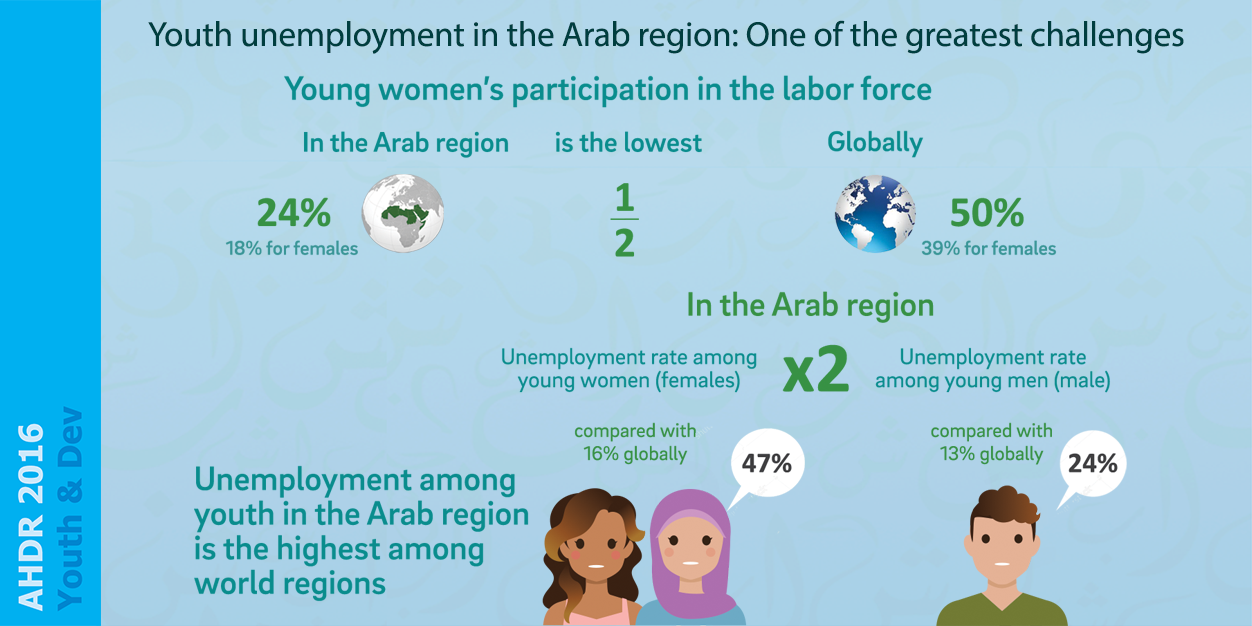 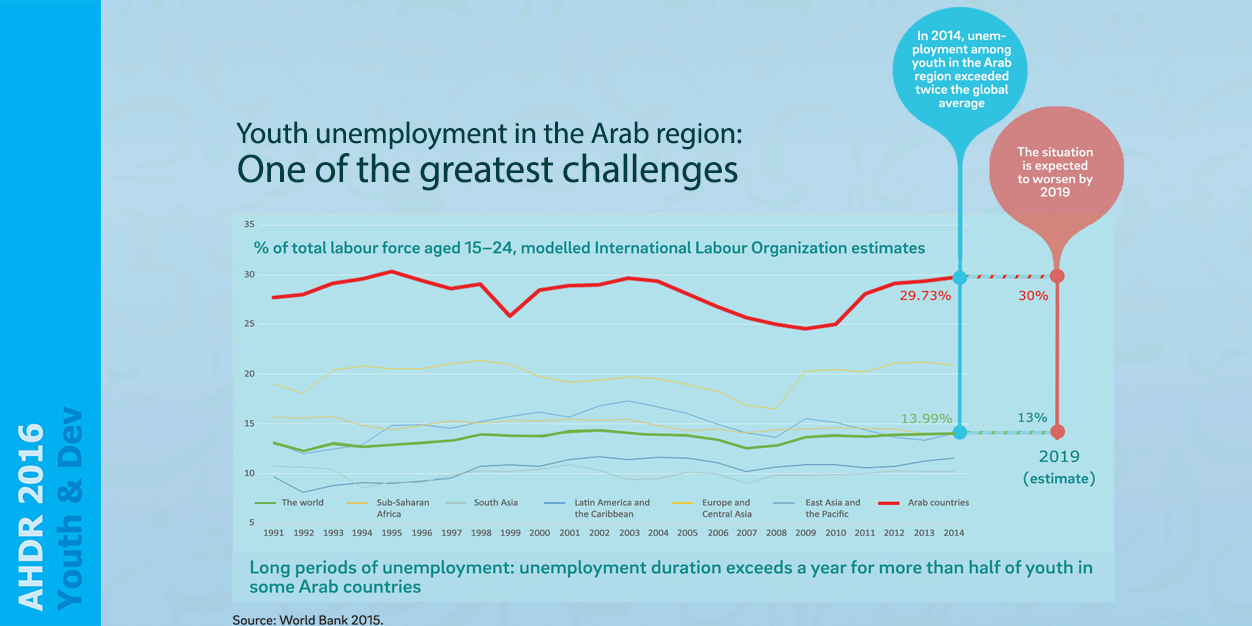 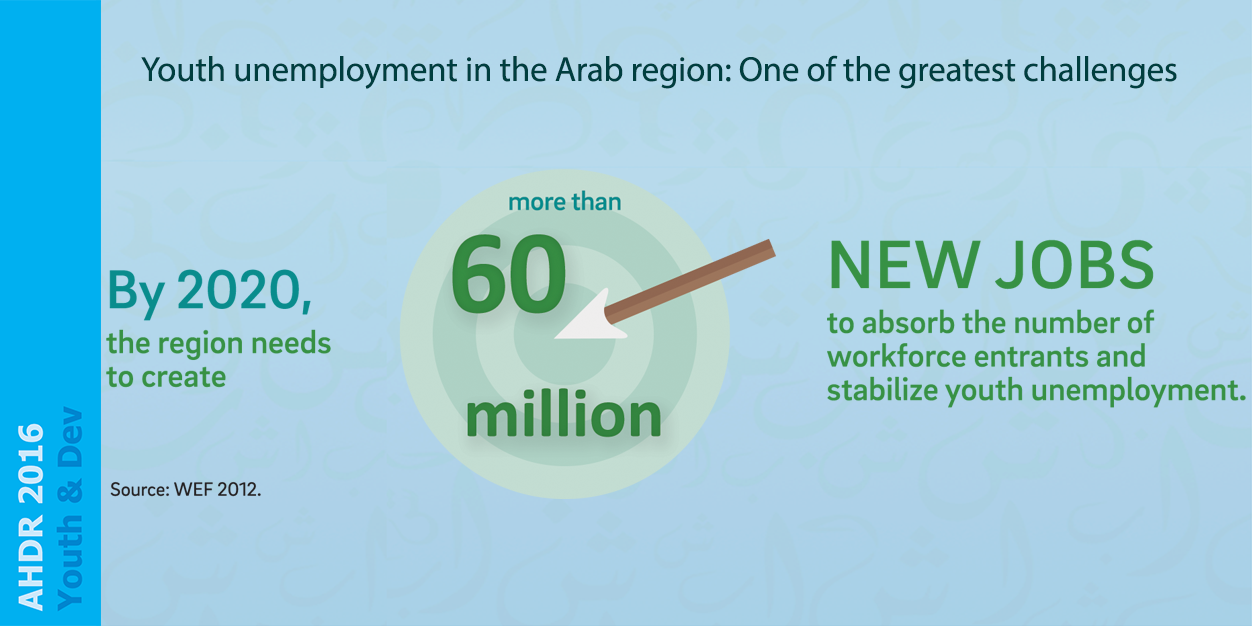 Quelle: UNDP (2016): AHDR: Youth. Executive Summary. Figure 5, S. 23. http://www.arab-hdr.org/PreviousReports/2016/2016.aspx
Dr. Karin Kneissl – 13. Februar 2016:  Aktuelle Lage im Nahen Osten
Siedlungsbau im Westjordanland und Ost-Jerusalem
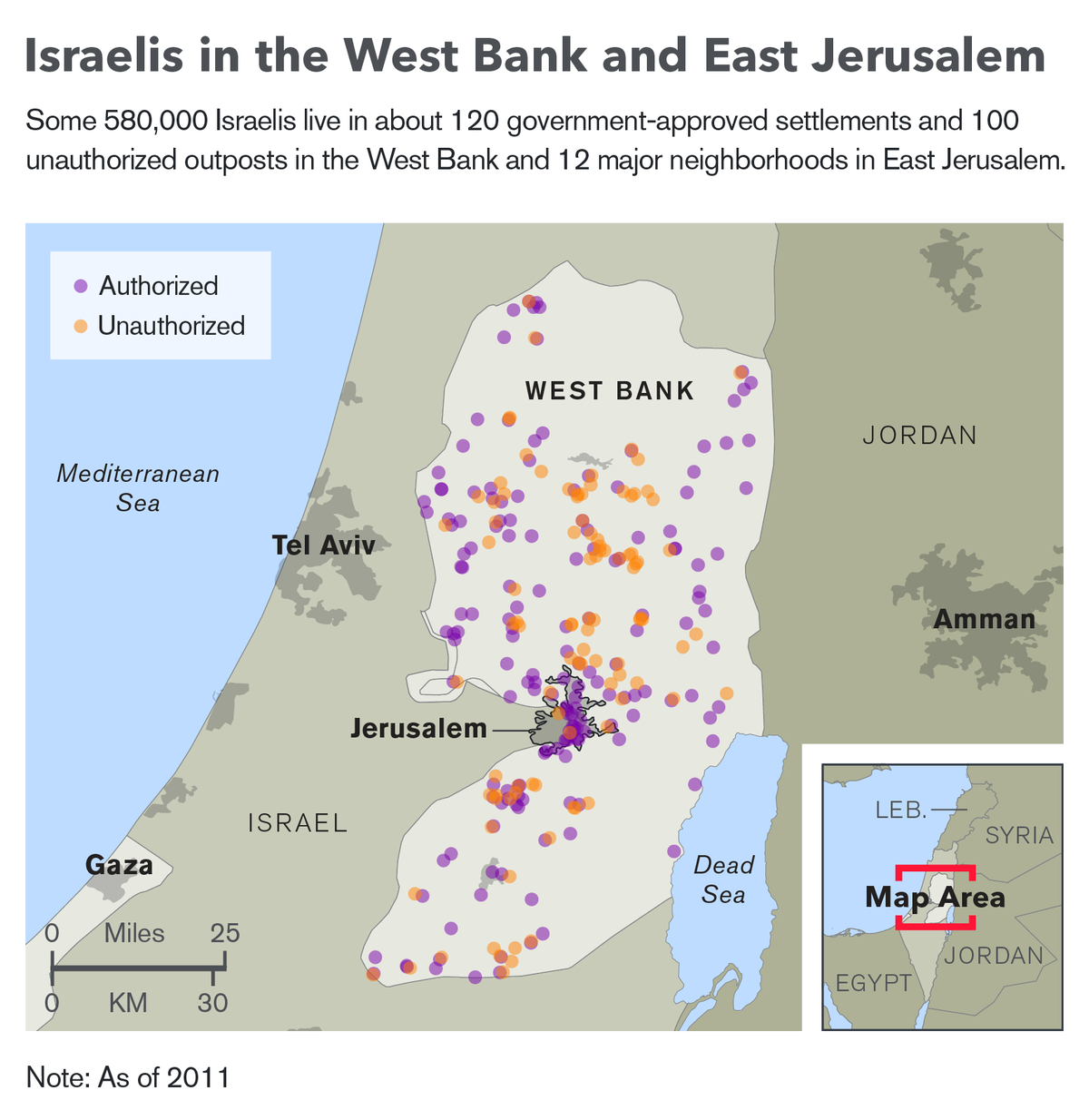 Dr. Karin Kneissl – 13. Februar 2016:  Aktuelle Lage im Nahen Osten
Siedlungsbau im Westjordanland und Ost-Jerusalem
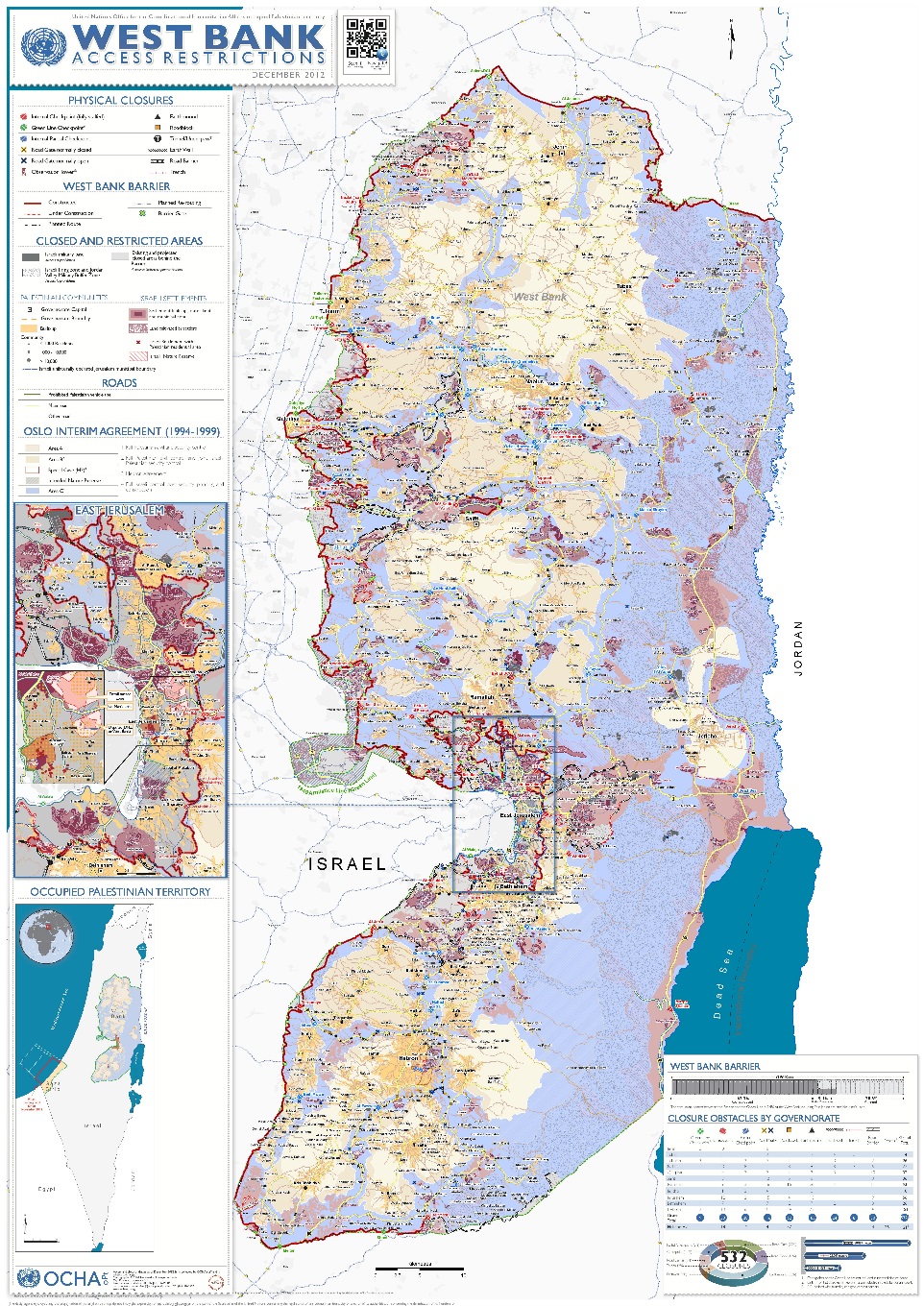 Israelische Siedlungen in Magenta.
Ost-Jerusalem
Dr. Karin Kneissl – 13. Februar 2016:  Aktuelle Lage im Nahen Osten
Siedlungspolitik und Illusion der Zweistaatenlösung
1937: Peel Kommission fordert Ende der Gewalt und des Siedlungsbaus, erster Teilungsplan; Neuauflage 1947
6.2.2017:  Knesseth Gesetz über die „Regulierung von Siedlungsposten im Wjland
Erstmals autorisiert ein Gesetz rückwirkend Siedlungen, die auf privatem Land von Paläst. Errichtet wurden. Bislang Landnahme aus milit. Interesse und erst danach den Siedlern zur Verfügung gestellt. Aufhebung durch OG?
Dr. Karin Kneissl – 13. Februar 2016:  Aktuelle Lage im Nahen Osten
15.2. erster Besuch in DC
Dzt. 3,8 Mrd. Militärhilfe
Verlegung der Botschaft?
Ob legal oder illegal Zahl jüd. Siedler in WJ u Ostjerusalem 500.000 bei 2,5
Neu Ära zw. USA und Israel?
Dr. Karin Kneissl – 13. Februar 2016:  Aktuelle Lage im Nahen Osten
Militärische Situation im israelisch-syrischen Grenzgebiet
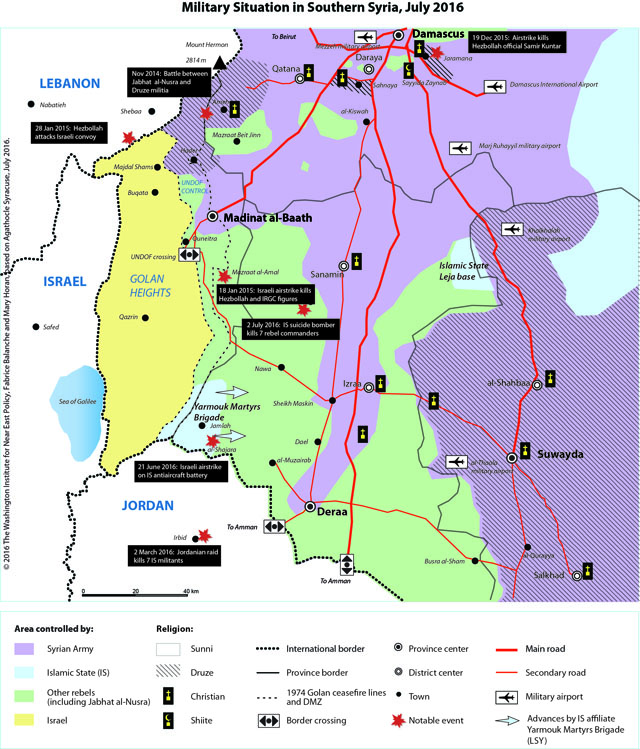 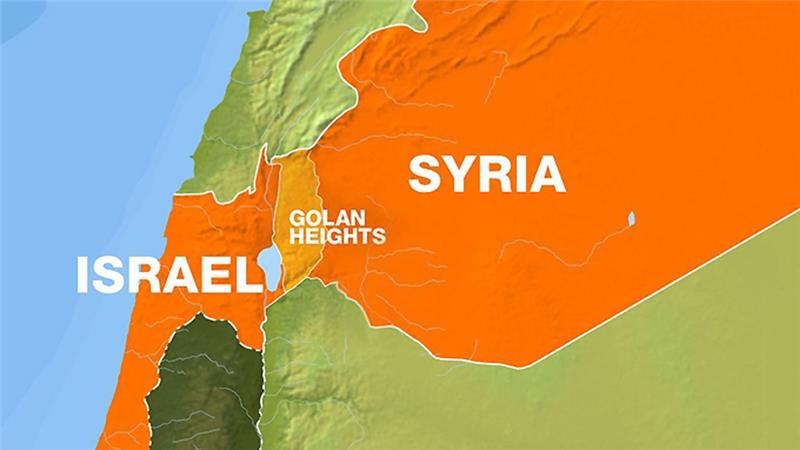 Dr. Karin Kneissl – 13. Februar 2016:  Aktuelle Lage im Nahen Osten
Ethnische Zusammensetzung in Libanon, Syrien und Israel
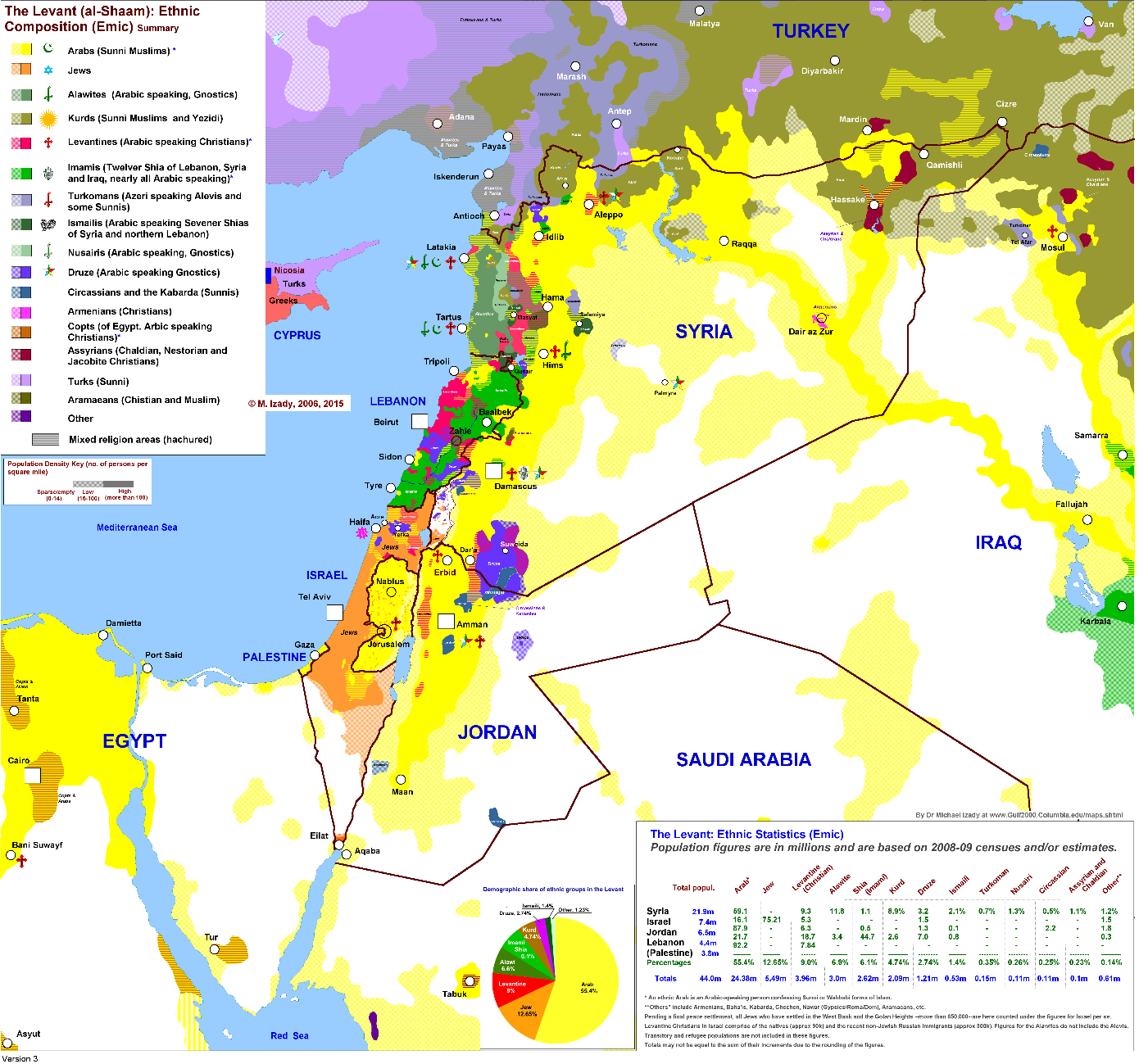 Dr. Karin Kneissl – 13. Februar 2016:  Aktuelle Lage im Nahen Osten
Vielen Dank für Ihre Aufmerksamkeit.
www.kkneissl.com
Dr. Karin Kneissl – 13. Februar 2016:  Aktuelle Lage im Nahen Osten